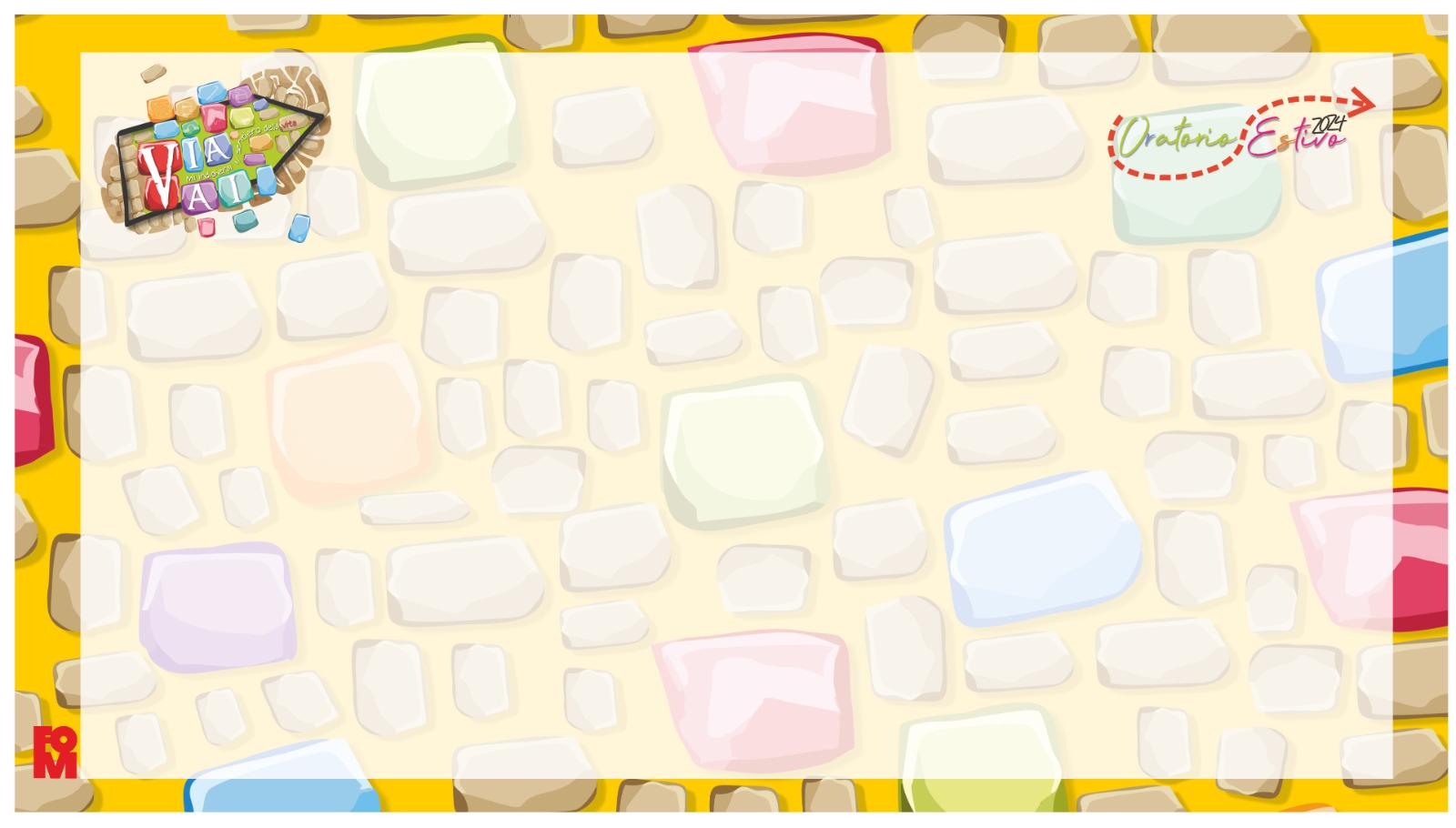 Preghiera ViaVai
Mi indicherai il sentiero della vita
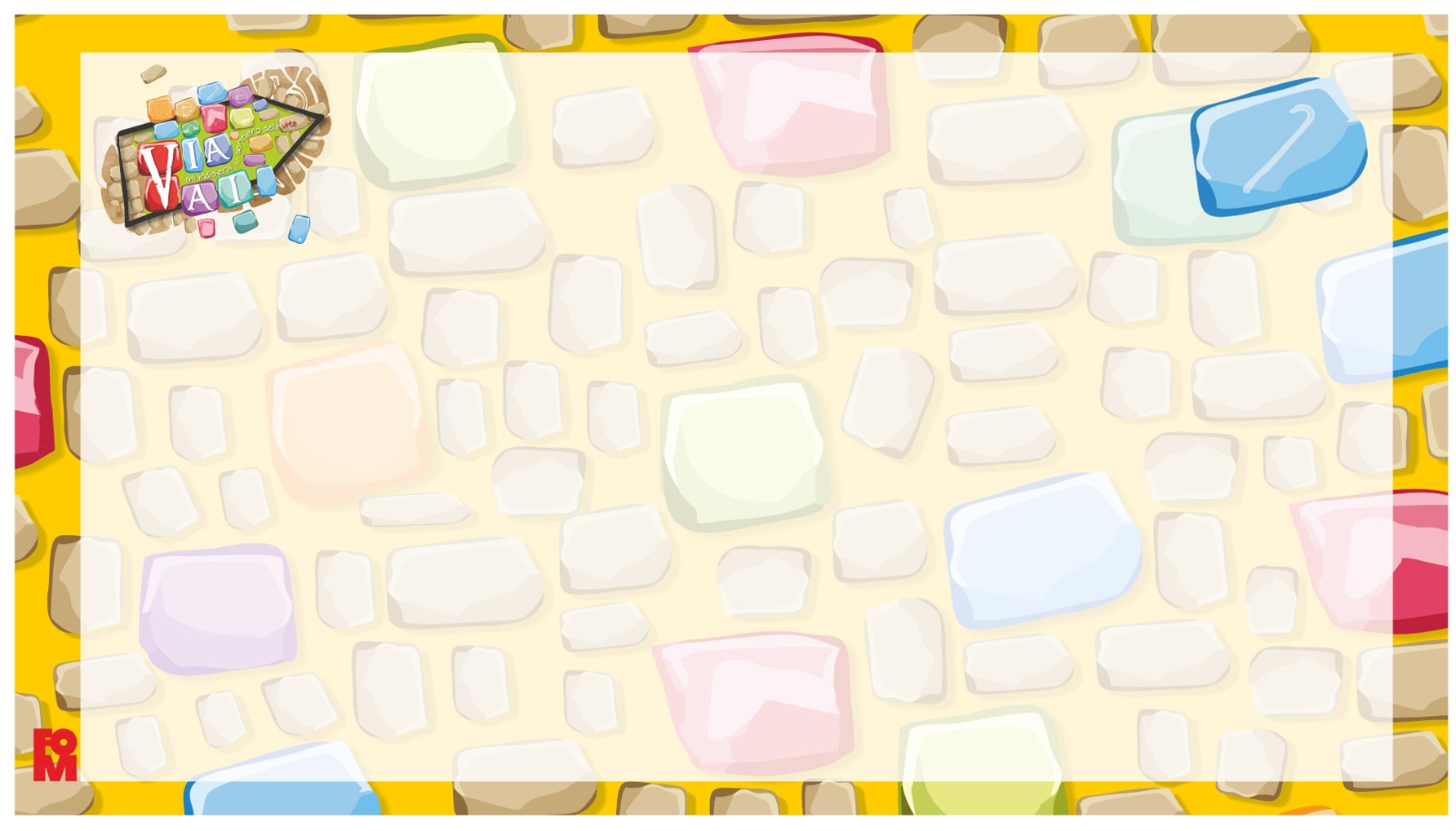 Camminare condividendo la fatica
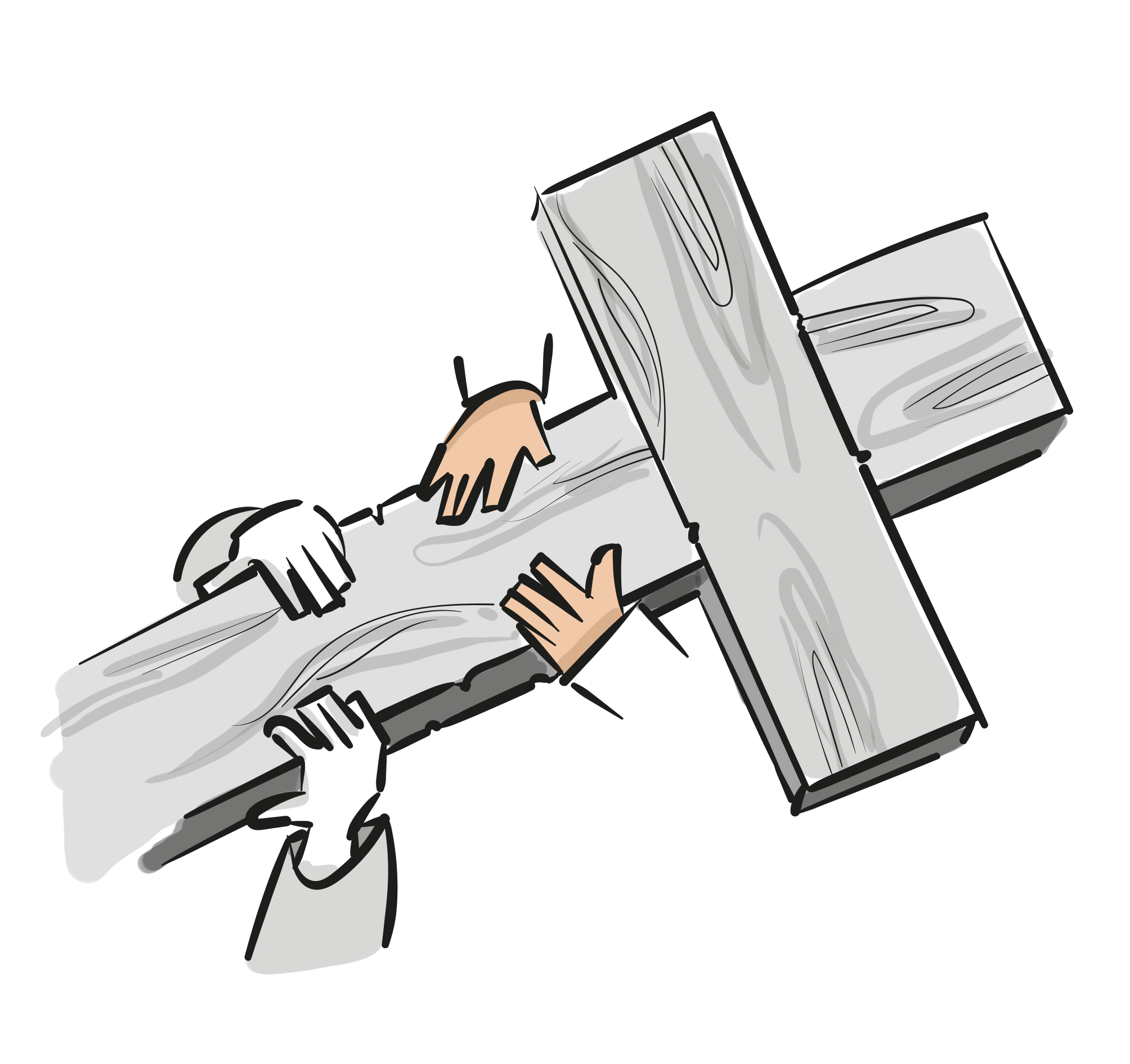 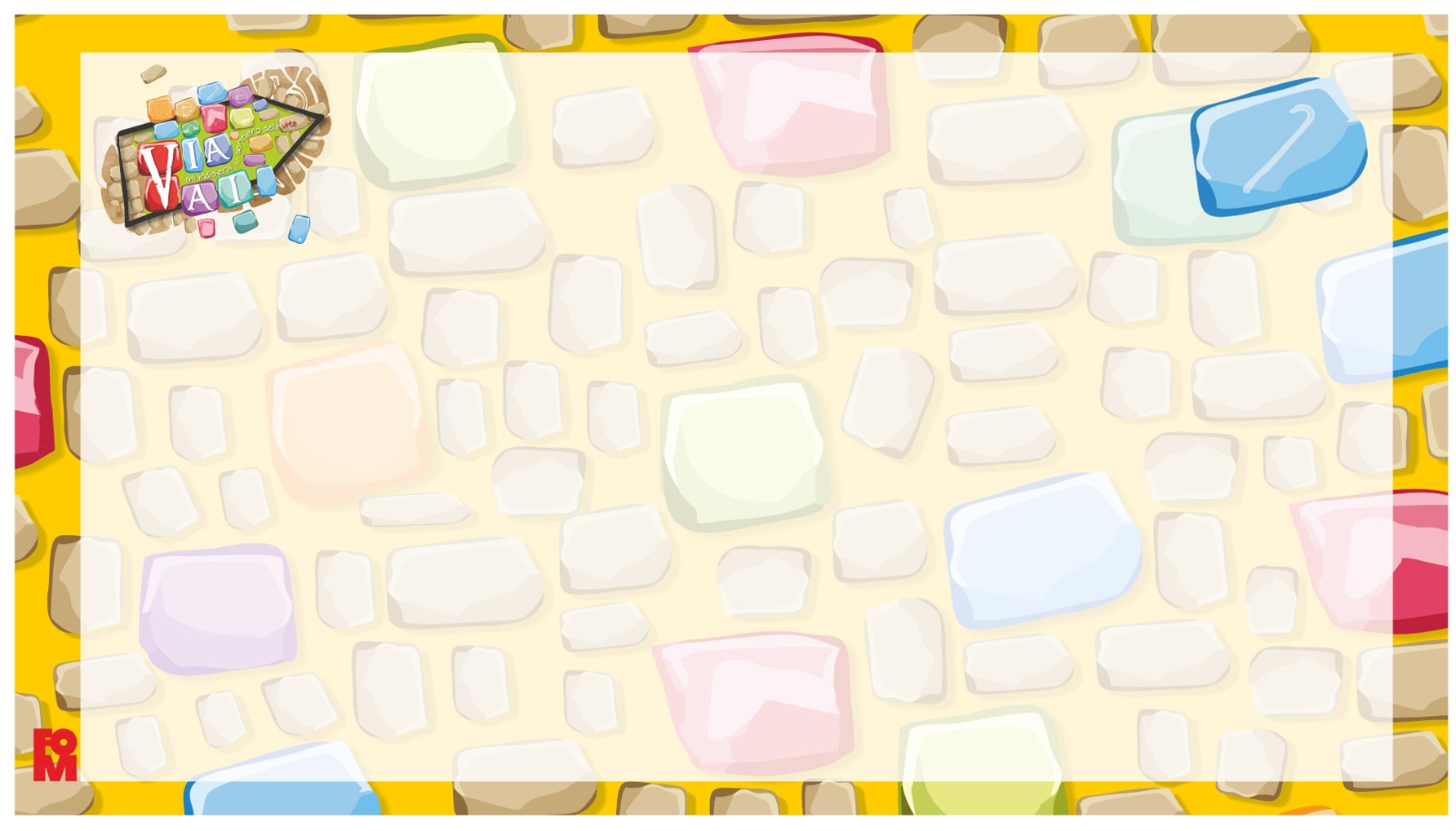 Entrare in preghiera
Viene accesa la settima candela posta sull’altare che identifica il passo del “camminare”. Si canta l’antifona:

Mi indicherai il sentiero della vita, gioia piena alla tua presenza.
Mi Indicherai il sentiero della vita, dolcezza senza fine alla tua destra.
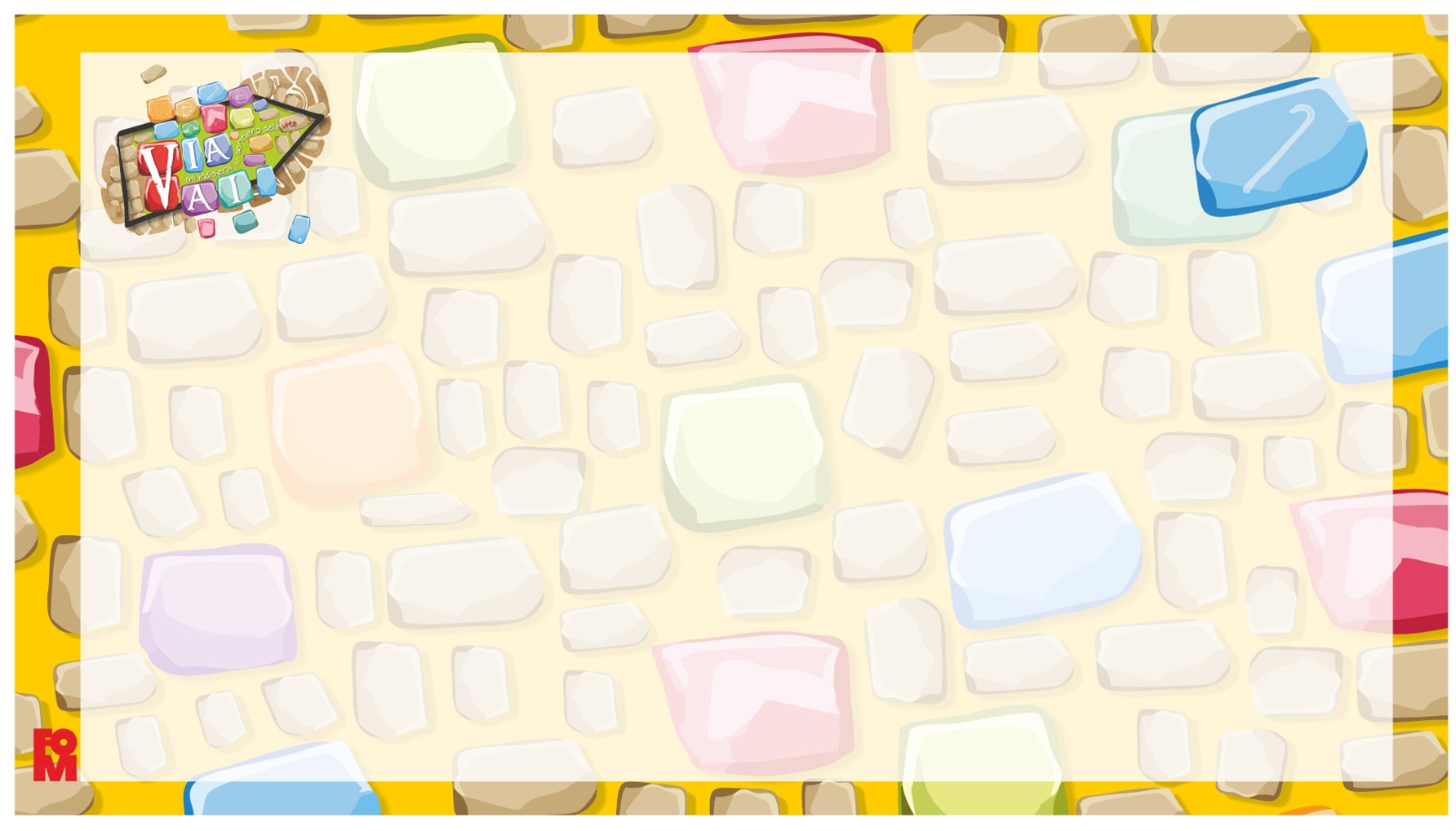 Entrare in preghiera
Invito alla preghiera
G. Nel nome del Padre…

L. Camminiamo con te
T. E ti guardiamo portare i mali del mondo.
L. Camminiamo con te
T. E vorremmo aiutarti a portare un po’ di quel peso.
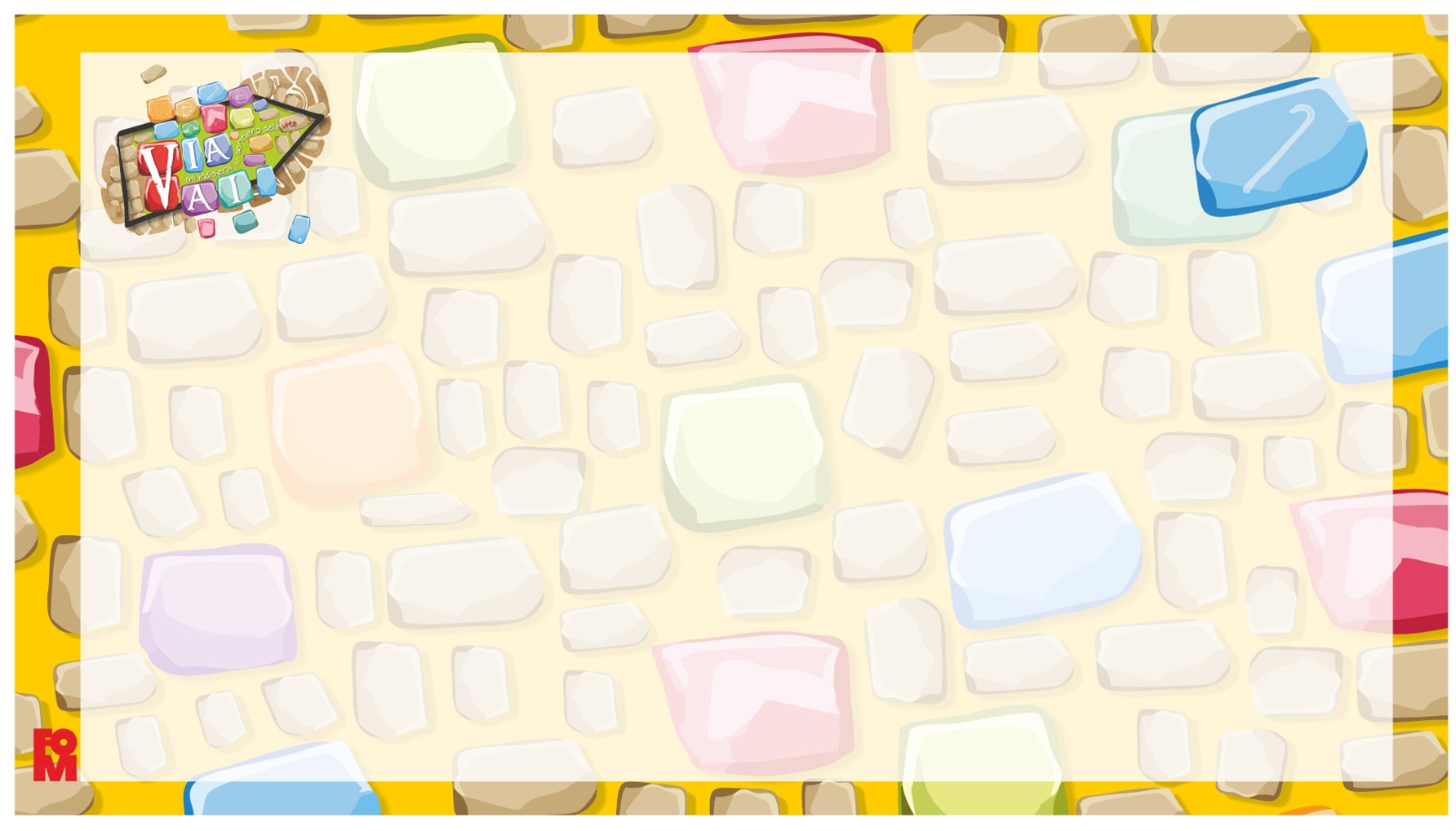 Parola di Dio
L. Ascoltiamo il Vangelo secondo Luca. (Lc 23,26-28)						T. La tua Parola ci renda simili a te, Signore.

In quel tempo. Mentre conducevano via il Signore Gesù, fermarono un certo Simone di Cirene, che tornava dai campi, e gli misero addosso la croce, da portare dietro a Gesù.
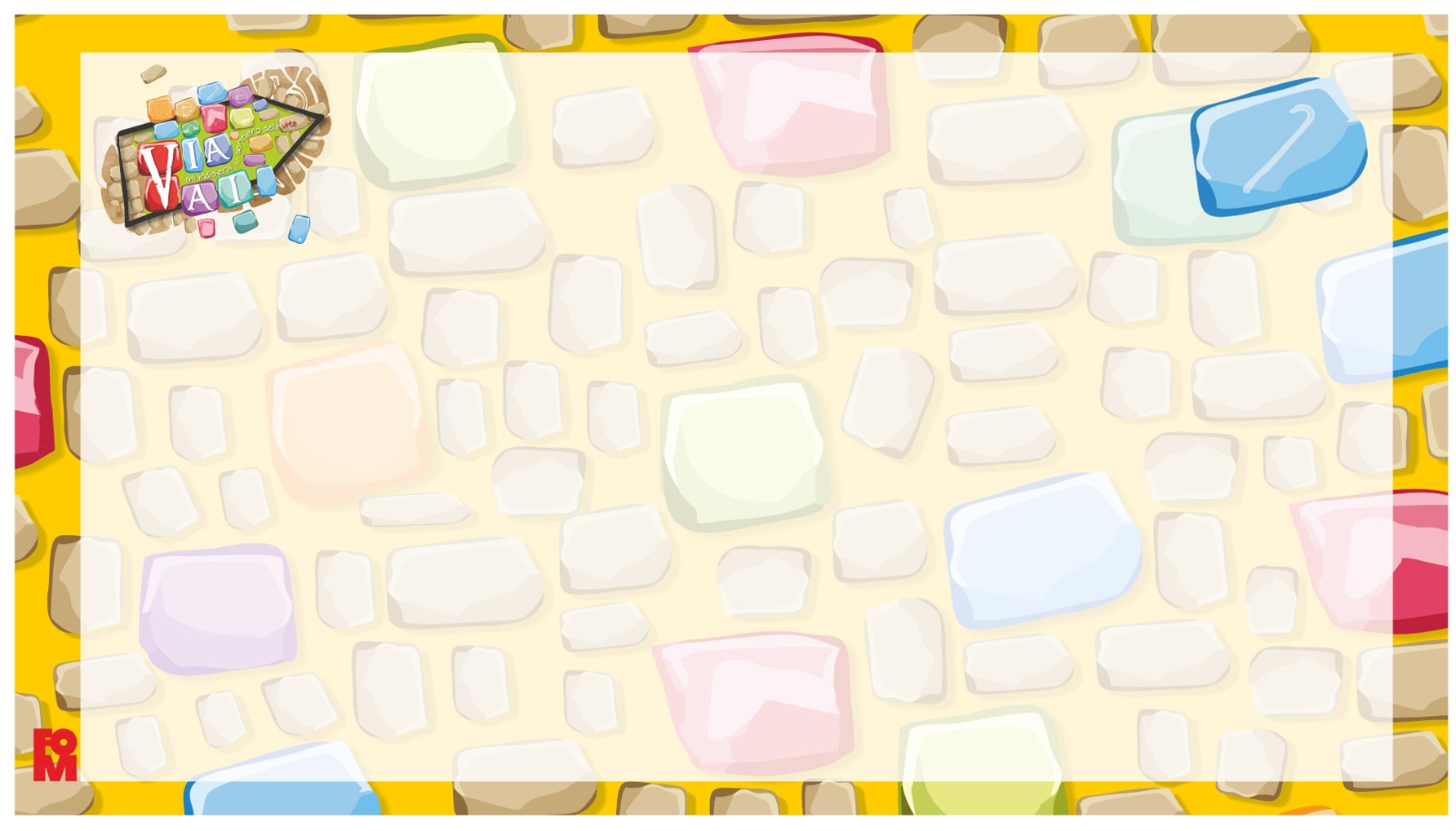 Parola di Dio
Lo seguiva una grande moltitudine di popolo e di donne, che si battevano il petto e facevano lamenti su di lui. Ma Gesù, voltandosi verso di loro, disse: "Figlie di Gerusalemme, non piangete su di me, ma piangete su voi stesse e sui vostri figli".

Parola del Signore.
T. Lode a te, o Cristo.
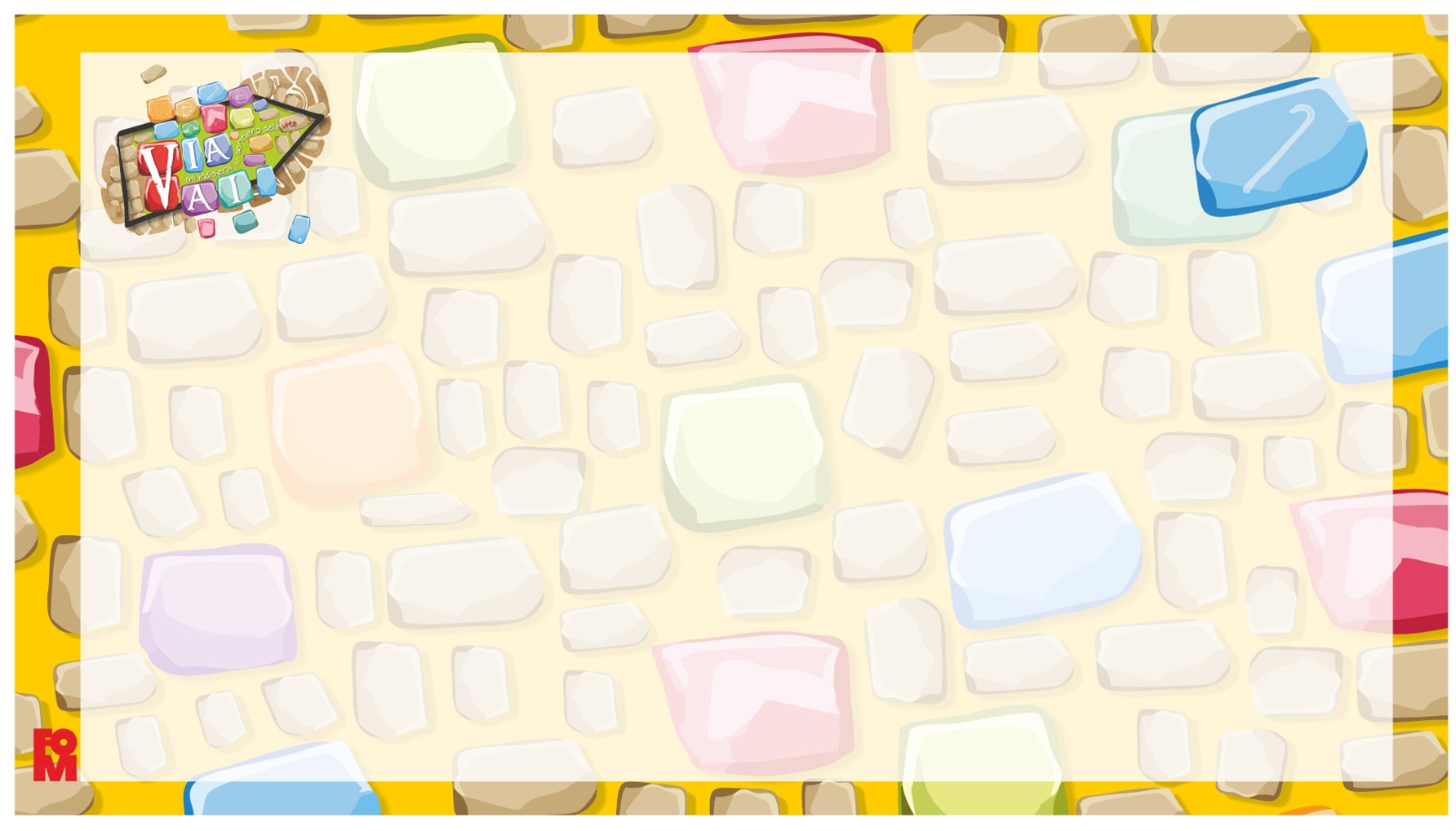 Intercessioni
Preghiamo insieme e diciamo: “Ascoltaci, Signore”
- Ti preghiamo per tutti coloro che nella loro vita portano la croce di altri.
- Ti preghiamo per quelli che nella fatica si sentono soli, dona loro un cireneo che cammini a fianco a loro.
- Ti preghiamo per noi perché ci scopriamo cirenei per qualche nostro fratello o sorella che fatica nel cammino.

Canto finale
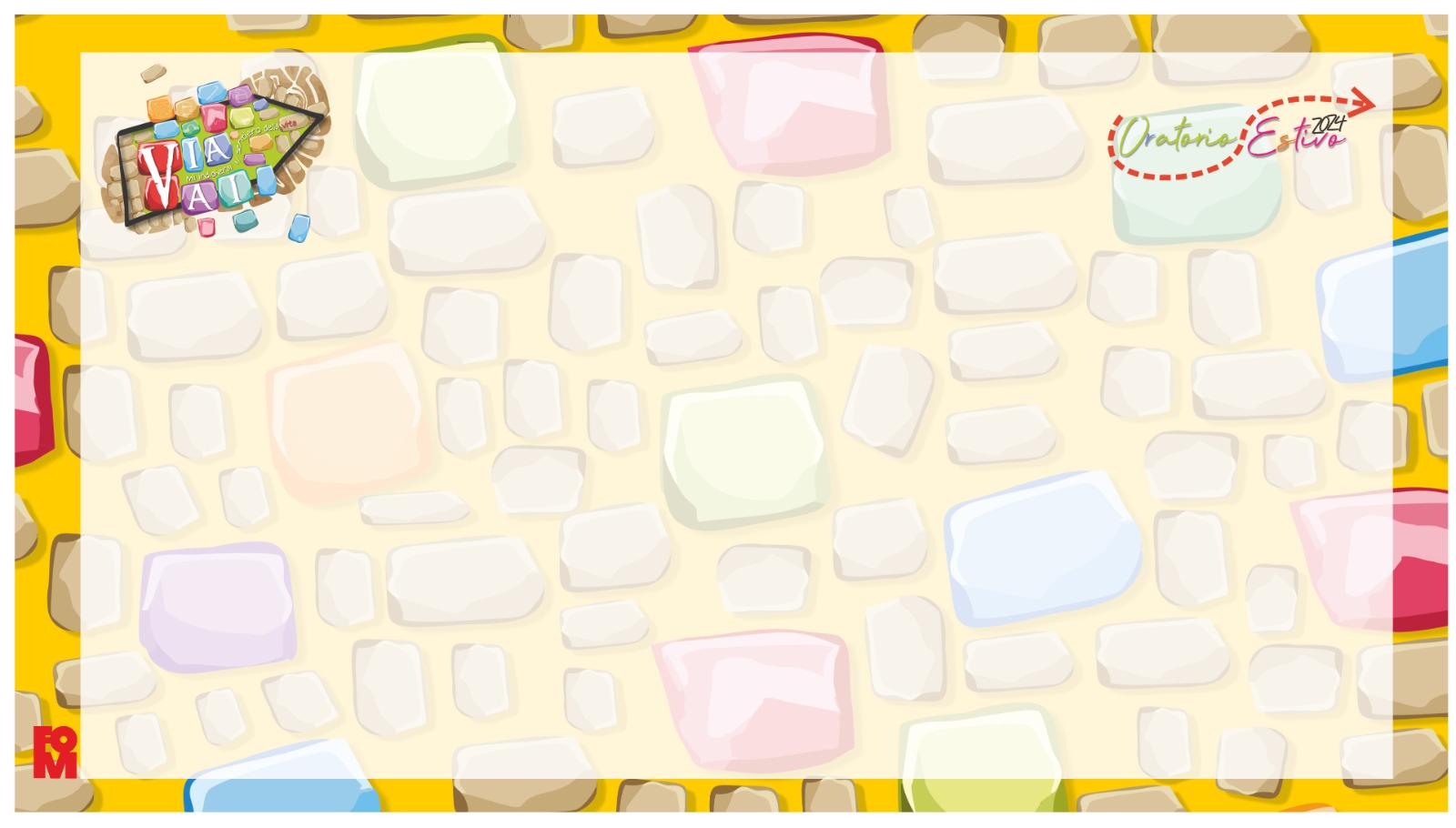 Canto finale